Some Multimedia Design Tools
Damian Gordon
http://www.designcomics.org/
https://www.powtoon.com
Bob Character Pack
http://chriswgperez.com/downloads/bob-character-pack/
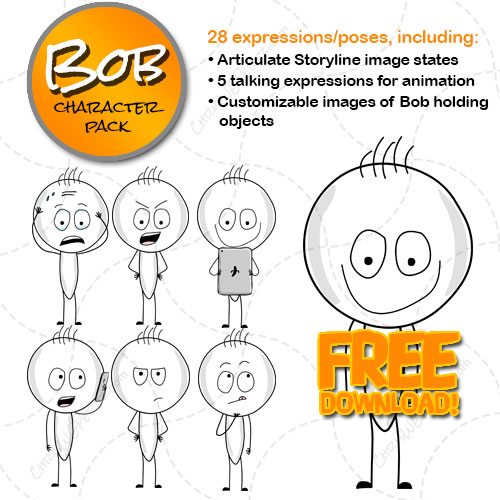 https://tellagami.com/
http://www.voki.com/
http://doppelme.com/
http://animoto.com/
https://goanimate.com/
http://www.makebeliefscomix.com/
https://www.iconfinder.com
http://www.freesound.org/browse/
https://dabuttonfactory.com/
http://www.texturelovers.com/
70+ Handwritten Fonts and Showcases
http://www.tripwiremagazine.com/2009/09/70-seriously-useful-handwritten-fonts-and-inspirational-showcases.html
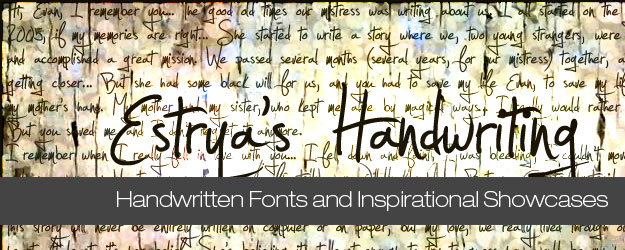 Cartoon Speech Bubbles
http://www.freestockphotos.biz/stockphoto/1008
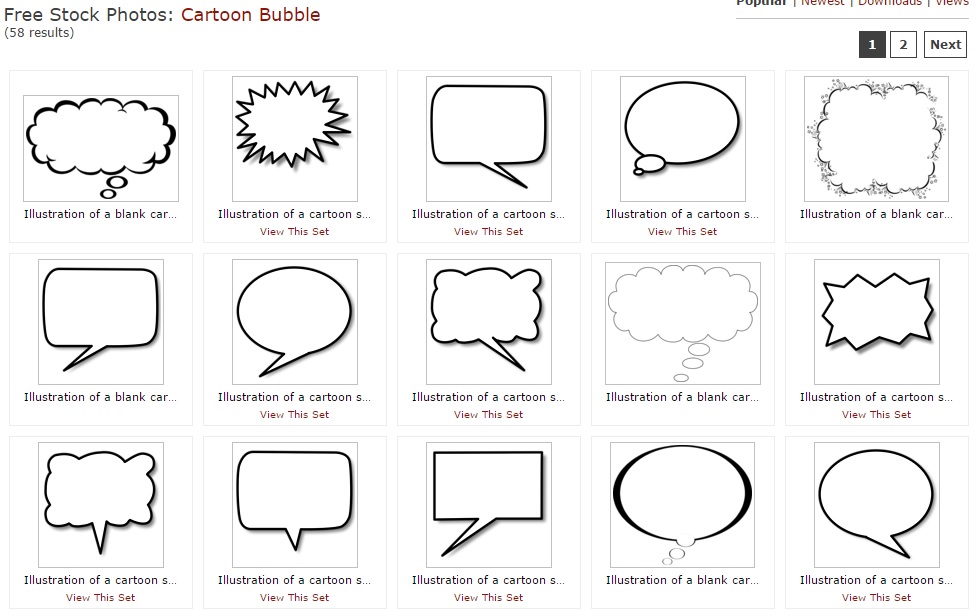 THE END.